ПРОЕКТ «Все дело не в фамилии, а в человеке»  (С.Михалков)
Проблемный вопрос: «Почему бывают 
разные фамилии? Способы их образования»
Автор: Иллариохина Юлия Григорьевна, учитель начальных классов МОУ «СОШ №49» г. Печора Республика Коми
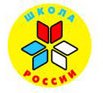 Учебный предмет: Окружающий мир
Учебный курс: «Мир вокруг нас» А.А. Плешаков
Раздел: Страницы истории Отечества
Тема:  Во времена Древней  Руси»
III четверть
Межпредметные связи: чтение, русский язык, ИЗО
Возрастная категория: 4 класс
Цели проекта. Методические задачи.
Исследовать фамилии учащихся класса по способу их образования. 
Побудить интерес к активности над данной темой проекта.
Выразить свое отношение.
Пробудить любознательность.
Учиться выделять главное.
Развивать монологическую речь.
Прогнозируемый результат – продукт проекта будет представлен в форме доклада (справочника, буклета).
Рассмотреть и изучить исторические основы возникновения и формирования фамилий.
Познакомиться с существующими наиболее значимыми словарями русских фамилий.
Проанализировать и систематизировать антропонимические данные учащихся класса.
Проблемные и исследовательские вопросы
Что было бы, если бы отменить фамилии, оставив прозвища. Что общего между фамилией и прозвищем.
Как вы считаете надо ли узаконить введение фамильного герба, флага семьи? Когда и почему появились фамильные гербы?
Должен ли человек гордиться своей фамилией? Сопоставить «смешную» фамилию с конкретной личностью.
Этапы и сроки проведения проекта
начальный этап (мотивация) – определение проблем из реальной жизни, значимых для учащихся. 
основной этап – исследование и применение результатов на практике (доклад, буклет, эскиз).
заключительный этап – использование опыта деятельности как достояние учащихся, соединяющее знания и умения, компетенции и ценности.
      Срок выполнения проекта – 2 месяца.
Начальный этап (мотивация)
Обсуждение ситуации, порождающей проблему
Выдвижение гипотез учениками способов формирования фамилий
Совместно с учителем составление проблемных вопросов по группам
Рекомендации учителя списка литературы по исследованию проблемных вопросов
Основной этап
Исследование вопроса по источникам информации
Интервьюирование старших членов семьи
Экспериментальный опрос одноклассников
Выполнение рисунков, эскизов
Построение диаграмм
Оформление рабочих листов
Заключительный этап
Защита проекта
Оценка своих достижений по выполнению заданий в группе и достижения товарищей в работе над проектом
Рабочие листы
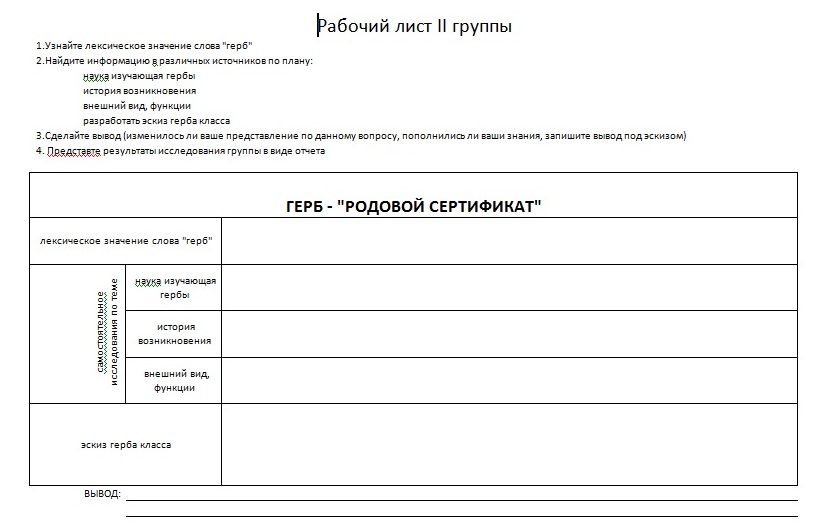 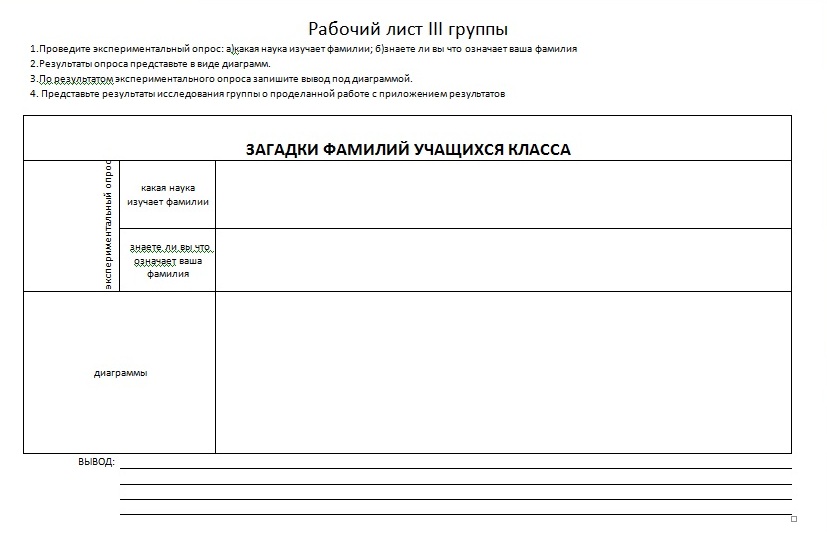 Критерии оценки
Выводы
исследованы фамилии класса по способу их образования;
проанализированы и систематизированы антропонимические данные учащихся класса;
доказано, что фамилия – живая история, «родовой сертификат»
продукт проекта представлен в виде доклада справочника, буклета
создан проект с применением авторской находки
Список использованной литературы
А.А. Плешаков Окружающий мир 4 класс М.: «Просвещение» 2011 
Ганжина И. М. Словарь современных русских фамилий. – М.: 2001. – 672с.
Личные имена в прошлом, настоящем и будущем. Проблемы антропонимики. Отв. ред. Николаев В.А. – М.: 1970. – 343с.
Селищев А. М. Происхождение русских фамилий, личных имен и прозвищ.: 1948.
Федосюк Ю. А. Русские фамилии. Популярный этимологический словарь. – М.: Детская литература, 1972
Рефлексивный синквейн
курс 
увлекающий, познавательный
пугает, поучает, завораживает, целеустремляет
дает возможность реализовать себя